Software
Mr. Singh
Software terms
Operating Software 
Managing files (File management) 
User Interface
Different types of OS
Device Driver 
Computer Networking
History of the internet
Application software
Application – any program, or group of programs designed for the end user
2 different general classes – 1. Application software 2. system software 
Application Software – include data base programs, word processors, web browsers and spreadsheets 
System software – low level programs that interact with the computer at a basic level 
Eg. Operating systems, compilers etc.
Software
System Software
File Manager – computer program that provides a user interface to manage files and folders
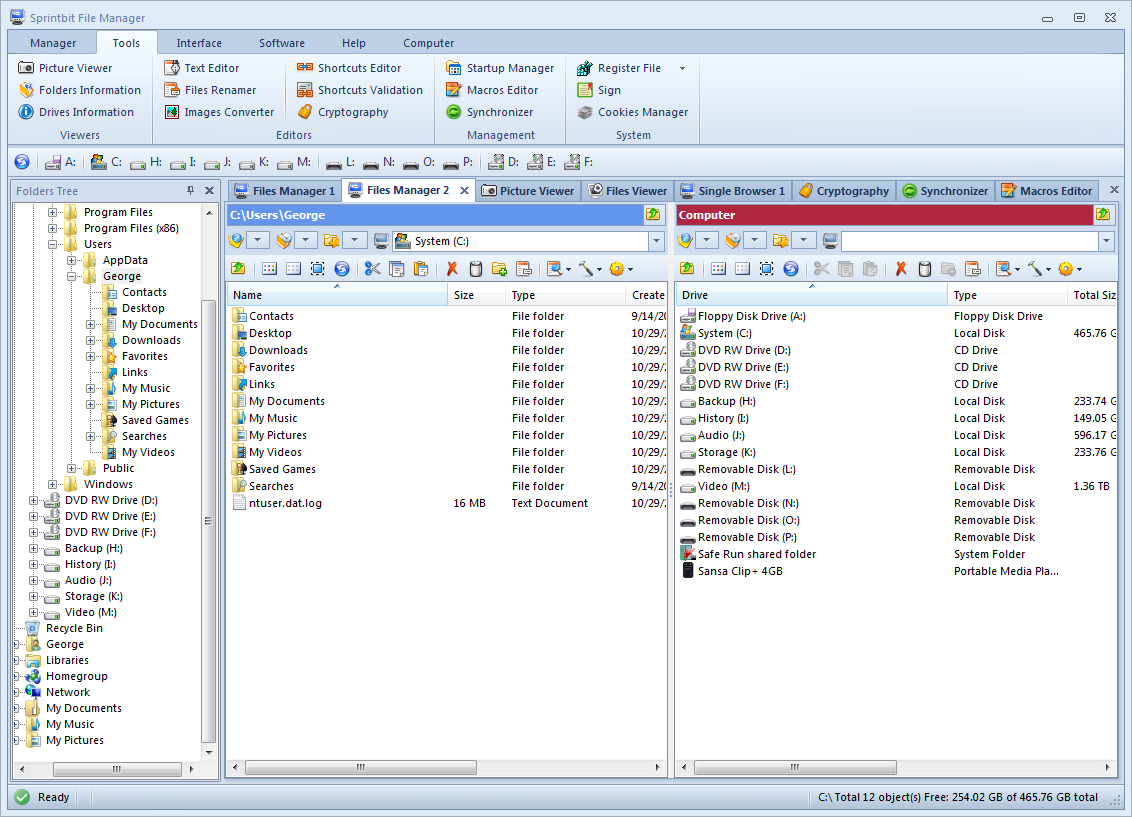 Operating system
Almost all computers use an operating system 
Including: 
- Handheld computers, desktop computers, supercomputers, video game consoles 
- Robotics, domestic appliances 
- Dishwashers, washing machines 
- Portable media players
What is an operating system?
Often called an O/S or OS
An interface between the hardware and the user
Shares resources and manages activities 
Acts as a host for applications to run 
What are different types of OS (eg. Time sharing?)
Different types of O/S
Real- Time Operating System (RTOS) 
For control machinery, scientific/industrial equipment
Little (if any) user interface 
Good at doing something specific
Different types of O/S
Single-User, Single-Task
More features but simple
Just one thing at a time
iPhone (not always true anymore), Palm OS, 
Single-User, Multi-Task 
The type most people have today
Designed for one person to do a variety of tasks, possibly at the same time 
Ex: Windows, Mac OS, Linux
Different types of O/S
Multi-User, Multi-Task 
Allows many users to make full use of the computers resources simultaneously 
Must make sure to balance each user to make sure they don’t affect each other 
Ex. Mainframes, large UNIX systems, VMS, etc.
Device Driver
All devices need a driver 
A “translator” 
Allows the operating system to talk to any specific device 

Why don’t your USB keys work right away?
You need a driver
Operating System
User Interface
Brings structure to the interaction between the user and computer
A program or set of programs that sits as a layer above the operating system itself 
Almost always a graphical user interface 
Text-based interfaces are often called ‘shells’
Networks
What is computer networking? 
The practice of linking two or more computing devices together for the purpose of sharing data 
How do they connect?
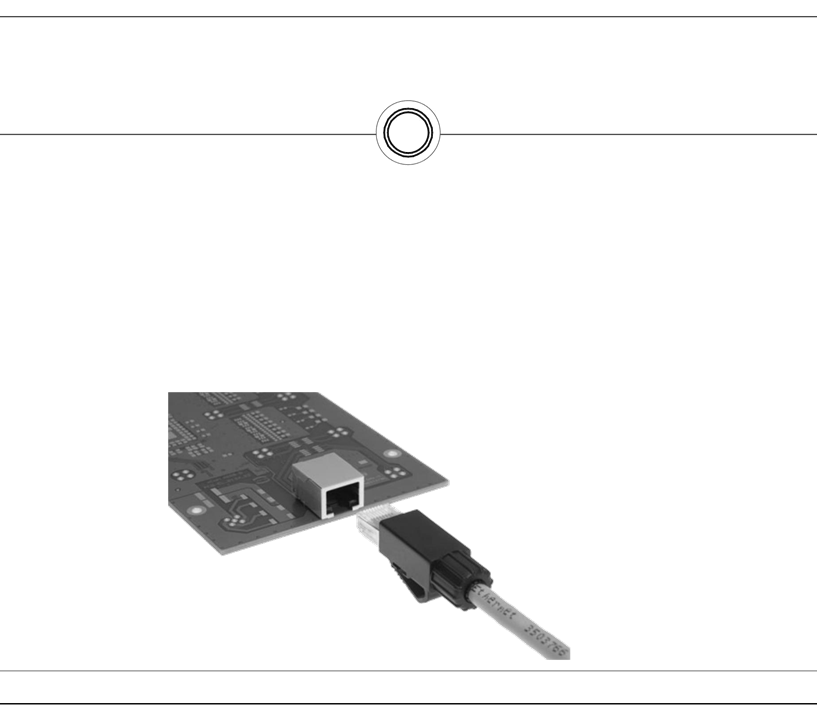 Networks
Components
Networks
Area networks
Local Area Network (LAN) 
Typically the network at a single location (home, business, etc) 
Wide Area Network (WAN) 
Typically a place where LAN’s connect 
The internet is the world’s largest WAN
How are they communicating
Computers communicate by sending individual parcels of data called ‘packets’

These packets conform certain protocols (think of having different languages)
Networking Cont’d
The internet protocol (IP) 
Works by having numeric addresses for all machines ex. 192.168.1.10

In order to make good use of these numbers, we have servers that turn something…
  www.google.ca into 208.69.36.230
These are called Domain Name Servers (DNS)
Links to videos
https://www.youtube.com/watch?v=ueVnSz_lXEs
Important topics from videos include:
Computer Network
LAN
WAN
Servers 
Binary (How to convert numbers to binary) 
IP addresses